BARIK / TEKSTUR
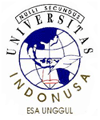 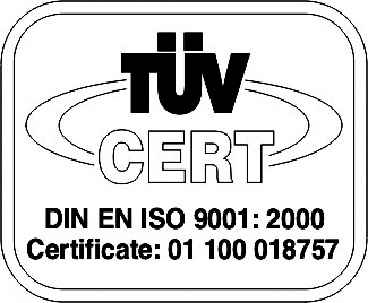 Revisi (Tgl) : 0 (22 Des 2007)
Barik adalah sifat khas permukaan sebuah raut.
Setiap raut memiliki permukaan dan setiap permukaan memiliki sifat khasnya, mis: licin atau kasar, polos atau bercorak, kusam atau mengkilap, lunak atau keras dll.
Walaupun umumnya permukaan yg dicat rata tdk dikatakan berbarik, sesungguhnya kerataan cat itu pun sejenis barik dan bahan yg dibuat raut itu pun memiliki barik.
Alam kaya akan barik, mis: setiap jenis batu atau kayu memiliki bariknya sendiri, yg dimanfaatkan oleh arsitek atau perancang interior utk tujuan tertentu.
Sebongkah batu atau kayu mungkin juga dirampungkan dg berbagai cara utk memperoleh aneka ragam kesan barik.
Barik dpt dikelompokkan dlm 2 gol penting:
Barik lihat
Barik raba
Barik yg dipakai dg cocok akan memperkaya rancang.
Klik di sini untuk melanjutkan
Barik Lihat
Barik lihat selalu dwimatra/2 dimensi.
Barik ini jenis yg diserap oleh penglihatan walaupun dpt pula membangkitkan penginderaan raba.
Ada 3 macam barik lihat:
1.Barik hias (gb.67a)
2.Barikk semerta (gb.67b)
3.Barik mekanis (gb.67c)
Klik di sini untuk melanjutkan
Membuat Barik Lihat
BArik lihat dpt dibuat dg berbagai cara.
Beberapa teknik yg umum adalah sbb:
menggambar, melukis (gb.68a)
Mencetak, memindahkan, menggosok (gb.68b)
Menyemburkan, memercikkan, menumpahkan (gb.68c)
Melabur, mencelup (gb.68d)
Mengasapi, membakar (gb.68e)
Mengeruk, menggarut (gb.68f)
Proses fotografi (gb.68g)
Klik di sini untuk melanjutkan
Kolase
Penggunaan barik lihat secara langsung dlm rancang adalah pd kolase, yaitu proses merekat atau menempel2 kertas, kain atau bahan pipih yg lain pd sebuah permukaan.
Bahan spt itu dpt dikelompokkan dlm 3 gol berdasarkan ada atau penting tidaknya image padanya.
Istilah image disini menyatakan bentuk atau gambar yg tercetak, difoto, dilukis atau terjadi dg sengaja atau kebetulan pd permukaan sebuah bahan.
Klik di sini untuk melanjutkan
Bahan tanpa image (gb.69a)
Bahan berimage (gb.69b)
Bahan berimage tetap (gb.69c)

Barik Raba
Adalah sejenis barik yg tdk saja dpt dilihat tetapi juga dpt dirasakan dg rabaan tangan.
Barik raba timbul diatas permukaan rancang dwimatra/ dua dimensi dan mendekati gambar yg timbul spt 3 dimensi.
Barik raba dpt dikatakan terdpt di segala jenis permukaan krn kita dpt merasakannya.
Klik di sini untuk melanjutkan
Ada 3 jenis barik raba sbb
Barik alami seadanya :berupa kertas, kain, ranting, daun, pasir, benang dst dipotong, disobek, atau digunakan sebagaimana adanya, lalu direkat ata ditempel pd sebuah permukaan. Tdk ada usaha utk menyembunyikan keaslian bahan tsb.
Barik alami terubah: bahan diubah shg tdk lagi spt aslinya. Mis: kertas tdk ditempel scr papar melainkan kisut atau dpt pula diberi titik2, digarut, dicetak timbul. Selembar logam dpt dilipat, dipukuli dg palu, atau dilubangi kecil2. Sepotong kayu diukir. Bhan diubah sedikit tanpa menghilangkan keasliannya (gb.70a)
Klik di sini untuk melanjutkan
3. Barik tersusun: bahan biasanya berupa serpihan kecil2 disusun dlm sebuah pola yg membentuk permukaan baru. Satuan barik dpt digunakan sebagaimana adanya  atau diubah, tetapi hrs berukuran kecil2 atau dipotong menjadi serpihan. Contoh: biji tanaman, butir pasir, serpih kayu, kertas yg dipuntir menjadi bola2 kecil, peniti, manik2, kancing, benang dll. Bahan kadang2 masih dpt dikenal, tetapi kesan permukaan yg baru lebih menonjol (gb.70b)
Klik di sini untuk melanjutkan
Cahaya dan warna pd barik raba
Permainan cahaya pd barik raba dpt sangat menarik.
Beberapa jenis bahan memantulkan atau membiaskan cahaya dg hasil yg mempesona.
Sifat raba permukaan kasar biasanya dipertegas oleh cahaya kuat dr samping.
Beberapa rancangan dpt dilihat krn perubahan cahaya sbg unsur yg tetap.
Warna juga dpt memainkan peranan yg menarik pd barik raba. 
Warna alam dr bahan dpt dipertahankan, tetapi lapisan warna pd permukaan dpt membangkitkan perasaaan yg berbeda, sekurang2nya membuat bahan itu tak langsung dpt dikenal dab lebih memperlihatkan barik alami yg terubah ketimbang barik alami seadanya.
Aneka bahan pd permukaan dpt serupa jika semuanya dilapisi warna yg sama.
Klik di sini untuk melanjutkan